Муниципальное бюджетное дошкольное образовательное учреждение - детский сад № 419 
г. Екатеринбурга


Проект «Мои игрушки»
( Группа раннего возраста.)
проект подготовила:Воспитатель: Пестерникова Т.А
Проект «Мои игрушки»                               Группа раннего возраста
Тема: «Мои игрушки».
Тип проекта: Познавательный, ознакомительный, творческий.
Вид проекта: групповой
Продолжительность проекта: краткосрочный 1 неделя
Участники проекта: дети 2-3 лет, педагоги, родители воспитанников.
Актуальность проекта: Живое общение с книгой, которую малыш «читает» с мамой-весомый шаг к развитию его образного мышления и интелекта.С помощью печатного слова родители могут найти самый короткий путь к пониманию малышом, что такое доброта, щедрость, благородство, настоящая дружба. Данный проект даст возможность познакомиться с творчеством Агнии Львовны Барто. Благодаря ей ребенок учится осмысливать свои поступки. На произведениях А.Барто выросло не одно поколение детей. Художественная литература и привитие любви к книге –это проблема нашего времени.
Цель проекта: познакомить детей с писательницей Агнией Барто и ее творчеством. Приобщение детей к художественной литературе. Взаимодействовать с родителями в процессе заучивания стихов А.Барто.
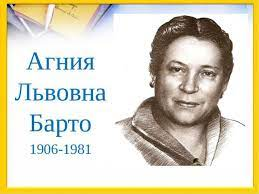 Задачи проекта:
Образовательные: познакомить детей с поэтессой А.Барто
 Учить детей пересказывать небольшие стихи А.Барто наизусть.
 Развивать речь детей. 
Воспитательные: воспитывать бережное отношение к книгам и игрушкам. Умения слушать.
Развивающие: развивать мелкую моторику, эстетический вкус.
Предполагаемый результат: проявляют доброту, заботу, бережное отношение к игрушкам; возрастает речевая активность детей в разных видах деятельности, овладевают знаниями о свойствах, качествах и функциональном назначении игрушек
Подготовительный этап: Подбор материалов о жизни и творчестве А. Л. Барто: сборники стихотворений А. Л. Барто; иллюстрации к произведениям, репродукции рисунков, фотографии по биографии А. Л. Барто, аудиозаписи со стихотворениями А. Л. Барто; методическая литература; интернет-ресурсы.
Выставка книг А.Барто. Чтение стихотворений А.Барто, рассматривание иллюстраций к стихотворениям. Выставки детских рисунков по произведением А.Барто. Самостоятельная художественная деятельность в центре творчества: раскрашивание картинок по стихам А.Барто. Опрос родителей о том, какие книги дома читают, есть ли в домашней библиотеке произведения А. Л. Барто.
1.Утренняя гимнастика2.Развивающие игры3.Сюжетно-ролевые игры4.Лепка: Лепим «Мячик»5.Воспитание К.Г.Н «Купание куклы Маши»6.Конструирование «Скамейка для Зайки»7.Художественно-эстетическое развитие.Основной этап:-организовать занятия, беседы-чтение художественной литературы-проведение игр
Утренняя гимнастика «Любимые игрушки»
Упражнение «Кукла». И.П-стоя, руки опущены. Поднять руки перед собой-вверх. Вернуться в И.П. Повторить 5 раз. Темп медленный.
Упражнение «Неваляшка». И.П-сидя, ноги раздвинуты, руки на поясе. Наклонится вперед. Вернутся в И.П. Повторить 4 раза. Темп медленный.
Упражнение «Медвежонок» И.П лежа на спине, ноги вместе, руки вдоль туловища. Поднять одну ногу, опустить. То же другой ногой. Повторить по 3 раза каждой ногой. Темп умеренный.
Упражнение «Веселый мячик». И.П-стоя, руки произвольно. Подпрыгивание на месте. Повторить 2 раза по 10 секунд.
Заключительная часть.
Поиграем в игру «Найди игрушку»
В центре группы посадить на пол игрушки-куклу и медвежонка. Дети бегут за воспитателем по кругу. 
По сигналу педагога девочки подбегают к кукле, а мальчики к мишке. Повторить 2 раза.
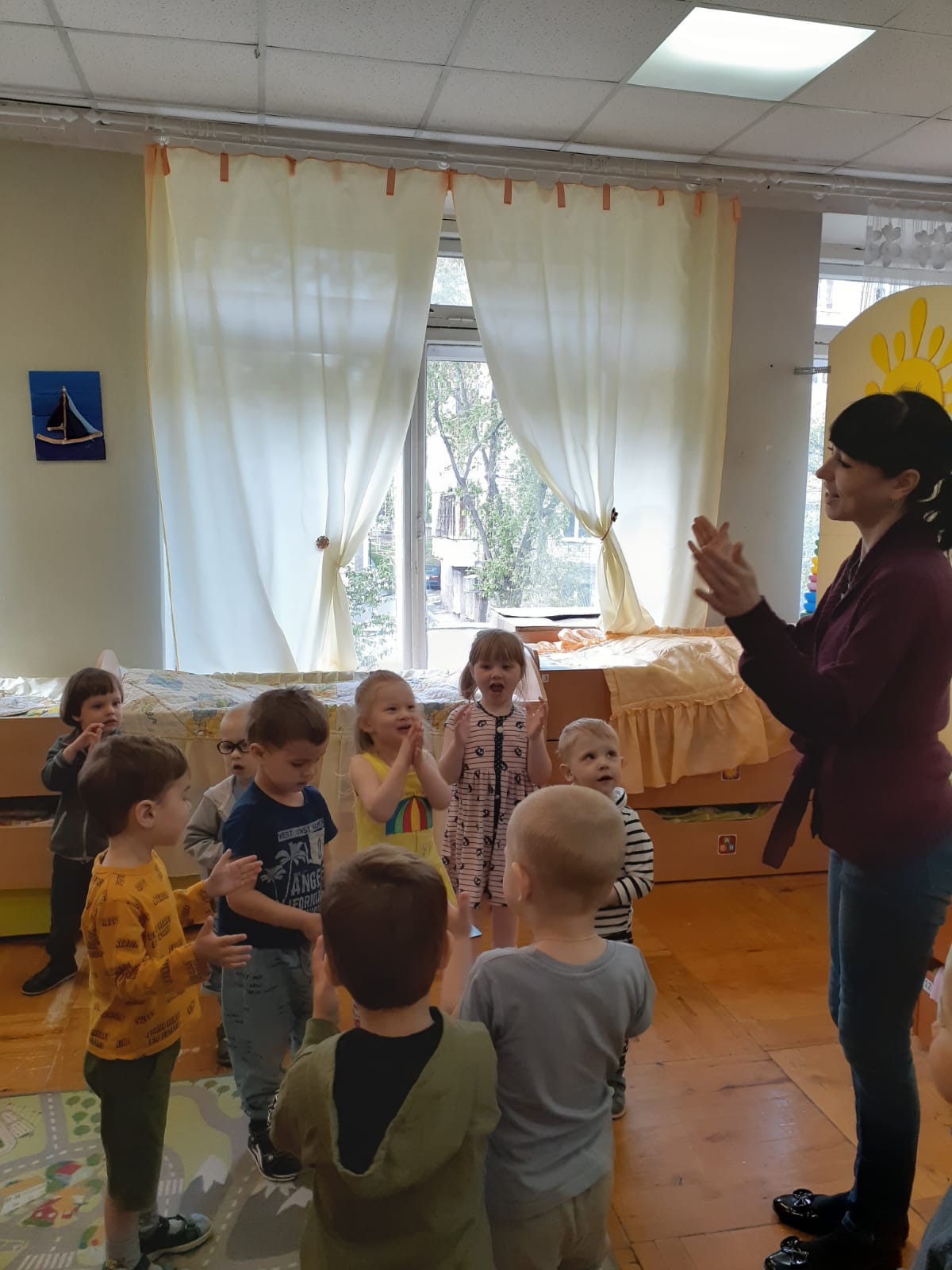 Чтение стихотворений А.Барто.БарабанЛевой, правой, левой, правой! На парад идёт отряд. На парад идёт отряд.Барабанщик очень рад:Барабанит, барабанитПолтора часа подряд!
Зайка 
Зайку бросила хозяйка
 — Под дождём остался зайка. 
Со скамейки слезть не мог,
 Весь до ниточки промок.Слон
Спать пора!
 Уснул бычок,
Лег в коробку на бочок.
Сонный мишка лег в кровать
Только слон не хочет спать.
Головой кивает слон,
Он слонихе шлет поклон.
Мячик
Наша Таня громко плачет:       
Уронила в речку мячик. 
-Тише, Танечка, не плачь:
Не утонет в речке мяч.
Мишка
Уронили мишку на пол
 Оторвали мишке лапу. 
Все равно его не брошу —Потому что он хороший.
Погремушка
 Как большой, сидит Андрюшка 
На ковре перед крыльцом.
 У него в руках игрушка — Погремушка с бубенцом. 
Мальчик смотрит — что за чудо?
 Мальчик очень удивлён, 
Не поймёт он: ну откуда раздаётся этот звон?
Грузовик
Нет, напрасно мы решили
 Прокатить кота в машине: Кот кататься не привык 
— Опрокинул грузовик.
Флажок 
Горит на солнышке Флажок, 
Как будто я Огонь зажёг.Самолёт 
Самолет построим сами, 
Понесёмся над лесами. 
Понесёмся над лесами, 
А потом вернёмся к маме.
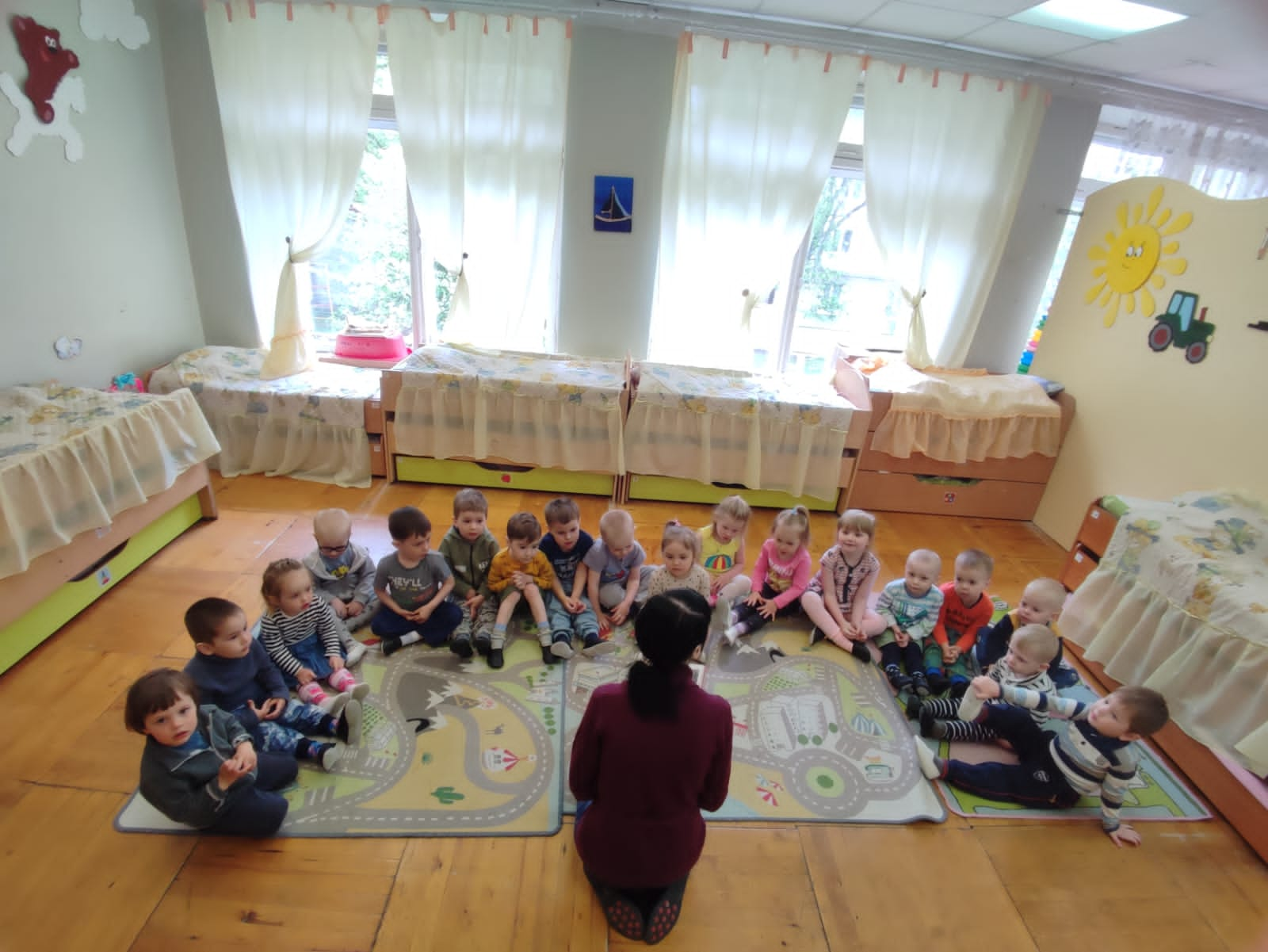 Рассматривание иллюстраций к произведениям А.Барто.Дети самостоятельно рассматривают иллюстрации к произведениям А.Барто.
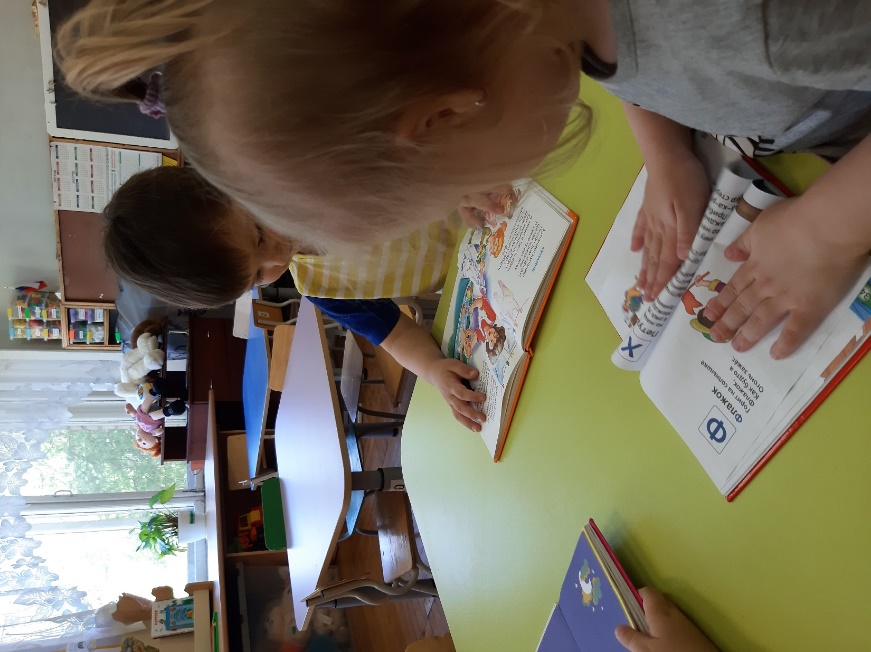 Сюжетно-ролевая игра. «Магазин игрушек» Цель: воспитывать вежливость и внимательность друг к другу.Один ребенок назначается продавцом. Перед ним на столе разложены игрушки. Дети выстраиваются и «покупают» по одной игрушке. Продавцы меняются несколько раз в ходе игры.
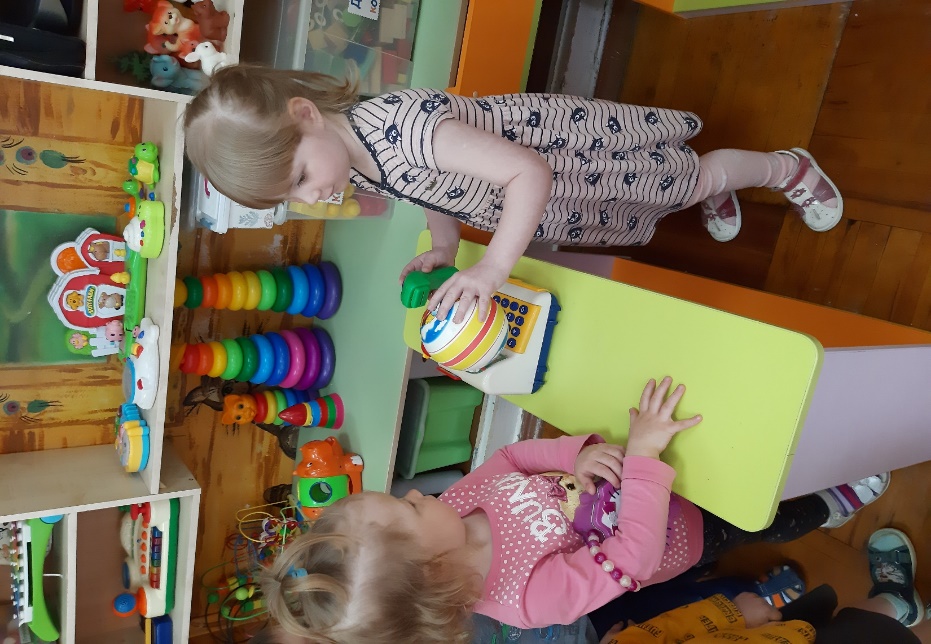 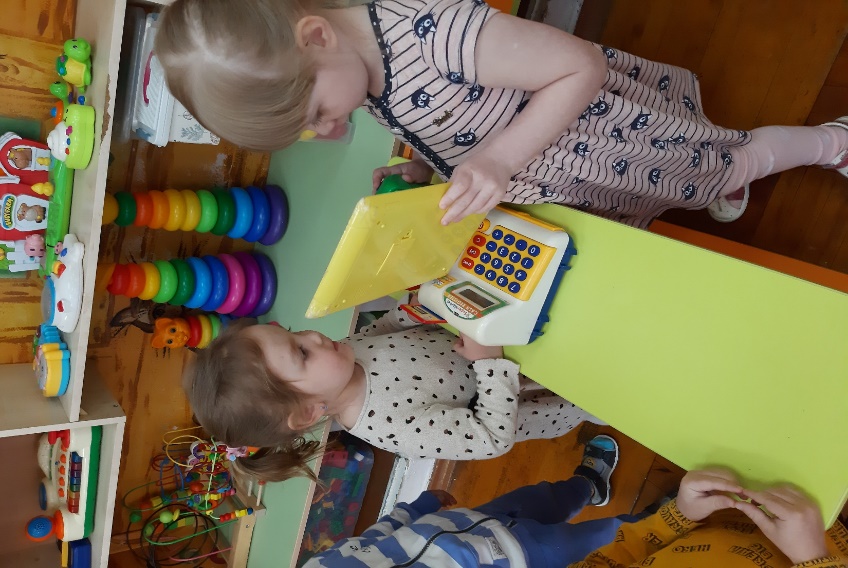 Самостоятельная художественная деятельность в центре творчества: Раскрашивание картинок по стихам А.Барто.Цель: продолжать учить детей закрашивать силуэт с помощью карандашей. Обучать правильным приемам закрашивания
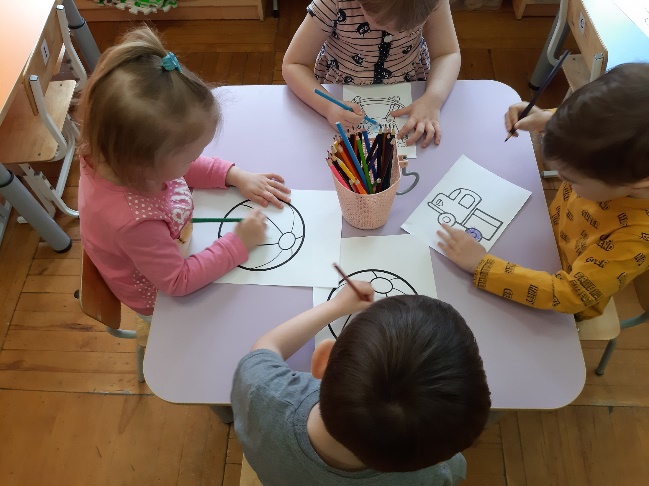 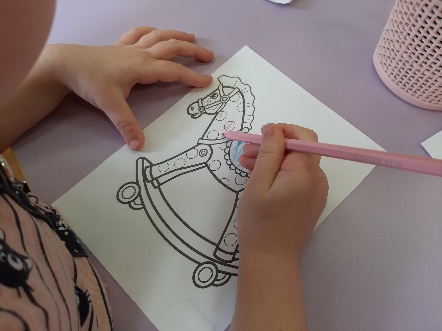 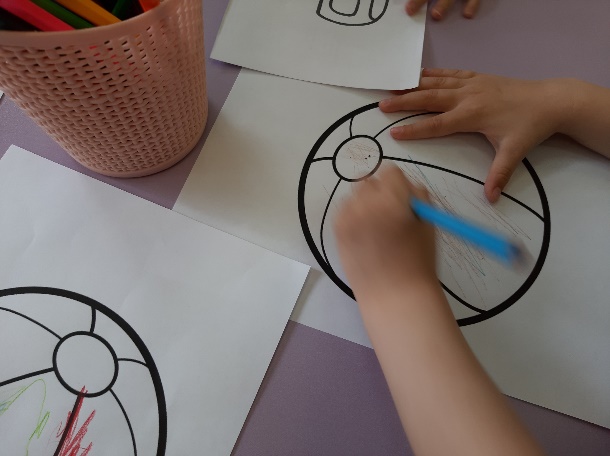 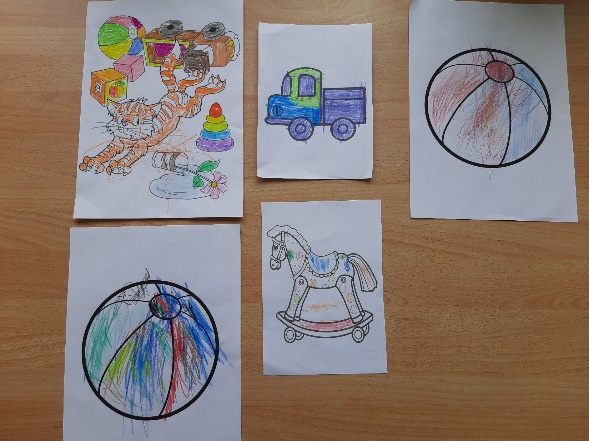 Лепка: Лепим «Мячик»Цель: учить детей скатывать маленькие шарики из пластилина между ладоней и расплющивать их сверху пальцем на картоне; развивать тактильные ощущения; - Учить анализировать стихотворение; развивать внимание, речь и мышление.
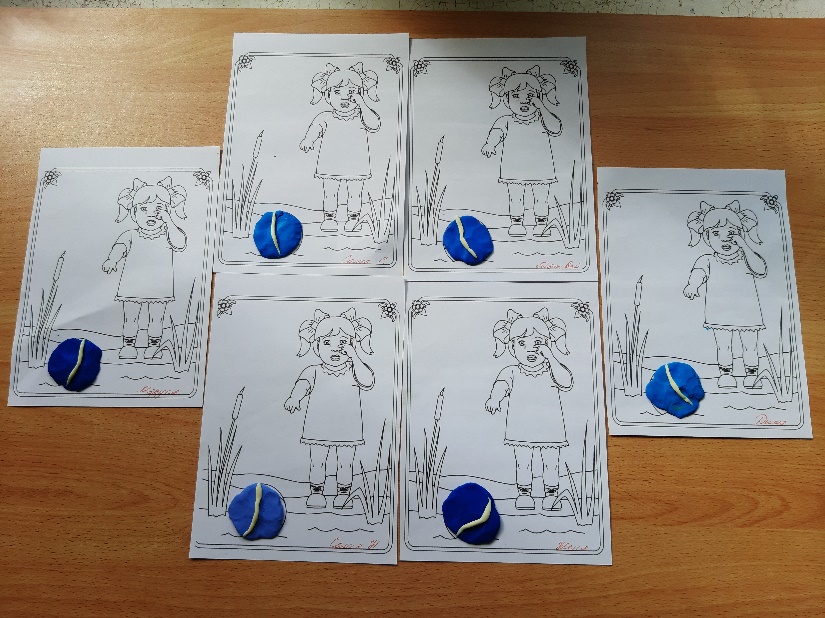 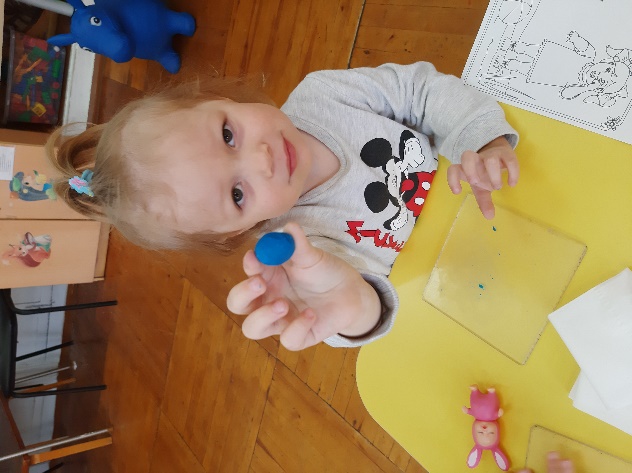 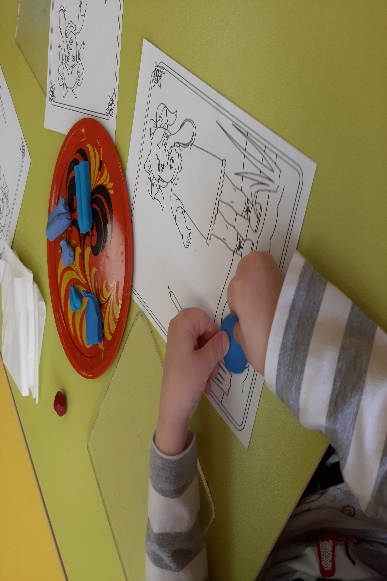 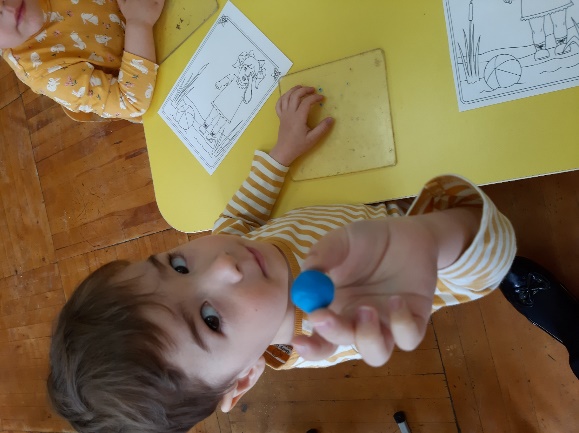 Выставка книг А.Барто. Цель: формирование у дошкольников интереса к художественной литературе, воспитание бережного отношения к книге.
Выставка детских рисунков по произведением А.Барто.Цель: вызвать радостное настроение детей и родителей в совместном творчестве.
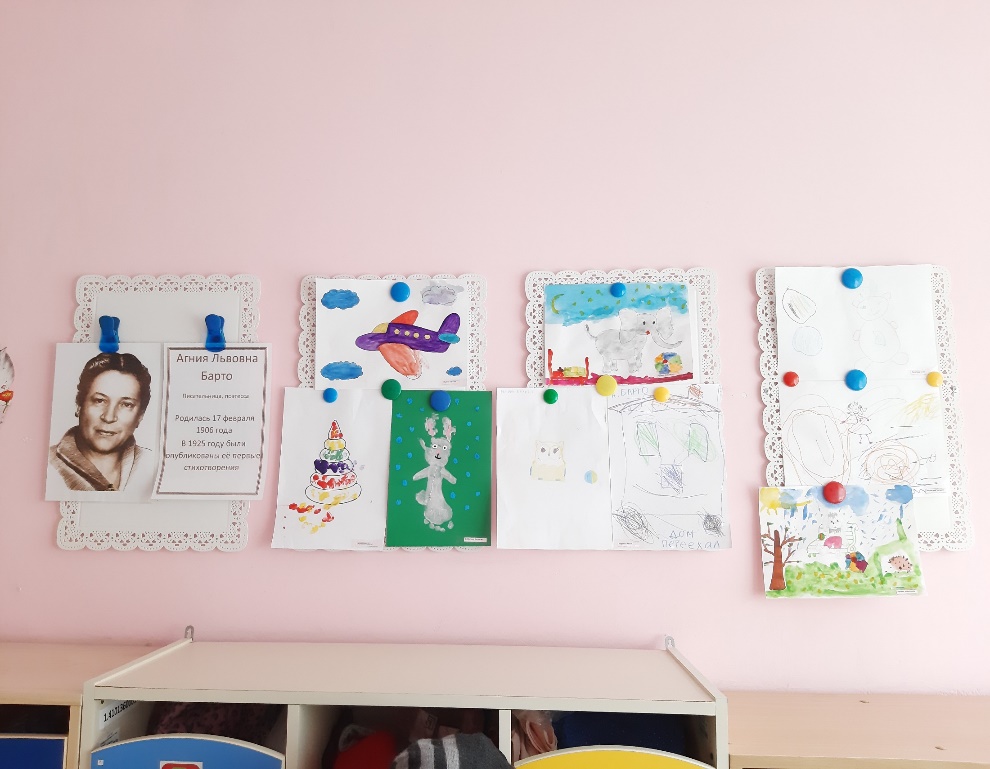 Воспитание К.Г.Н у детей: «Купание куклы Маши»  Цель: продолжать формировать у детей культурно гигиенические навыки, стремление к чистоплотности; создать радостное, эмоциональное настроение; побуждать детей к отзывчивости и сочувствию, вызвать желание прийти на помощь попавшей в беду кукле; использовать в работе с детьми здоровьесберегающие технологии: пальчиковые игры и упражнения.
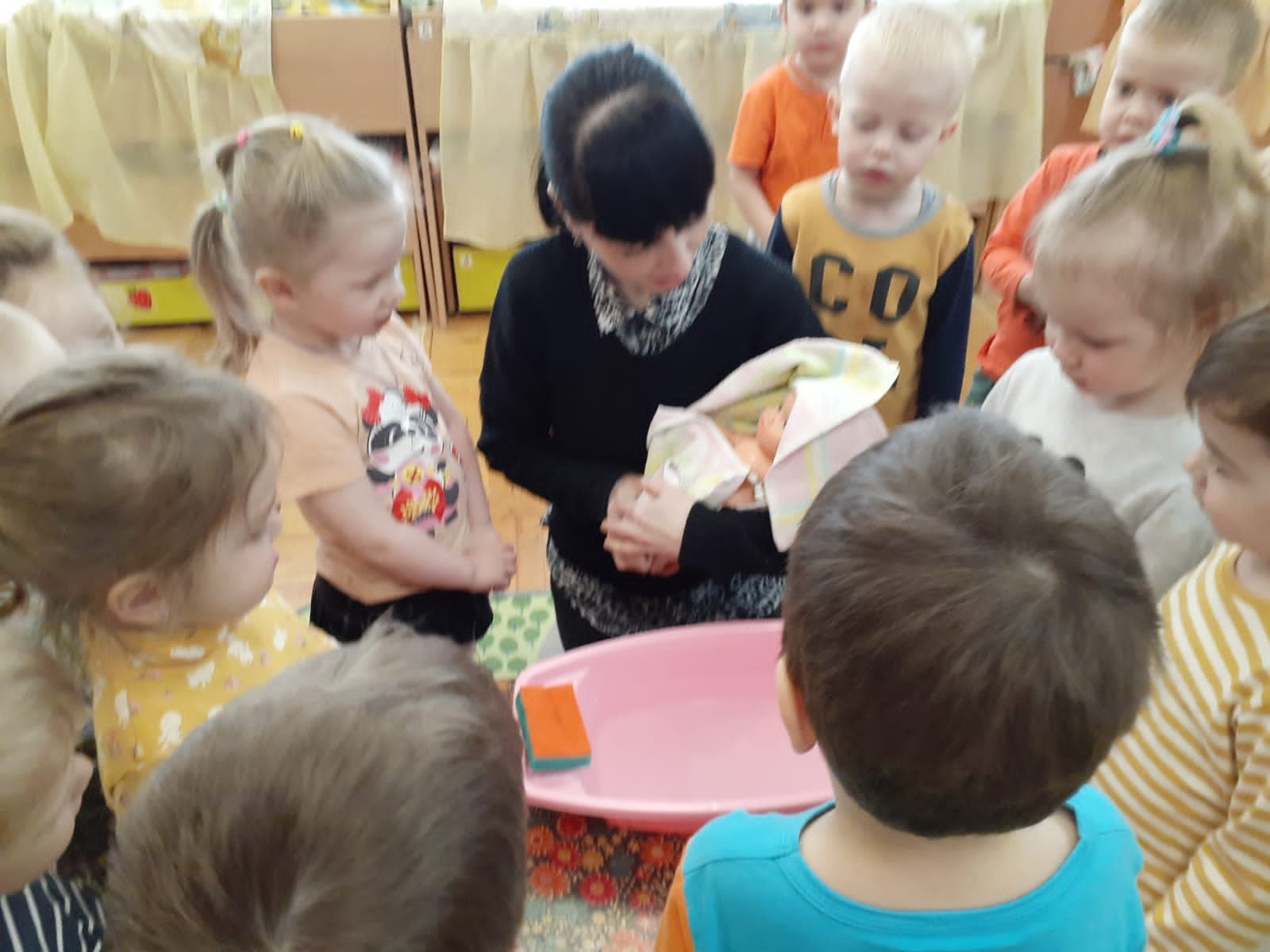 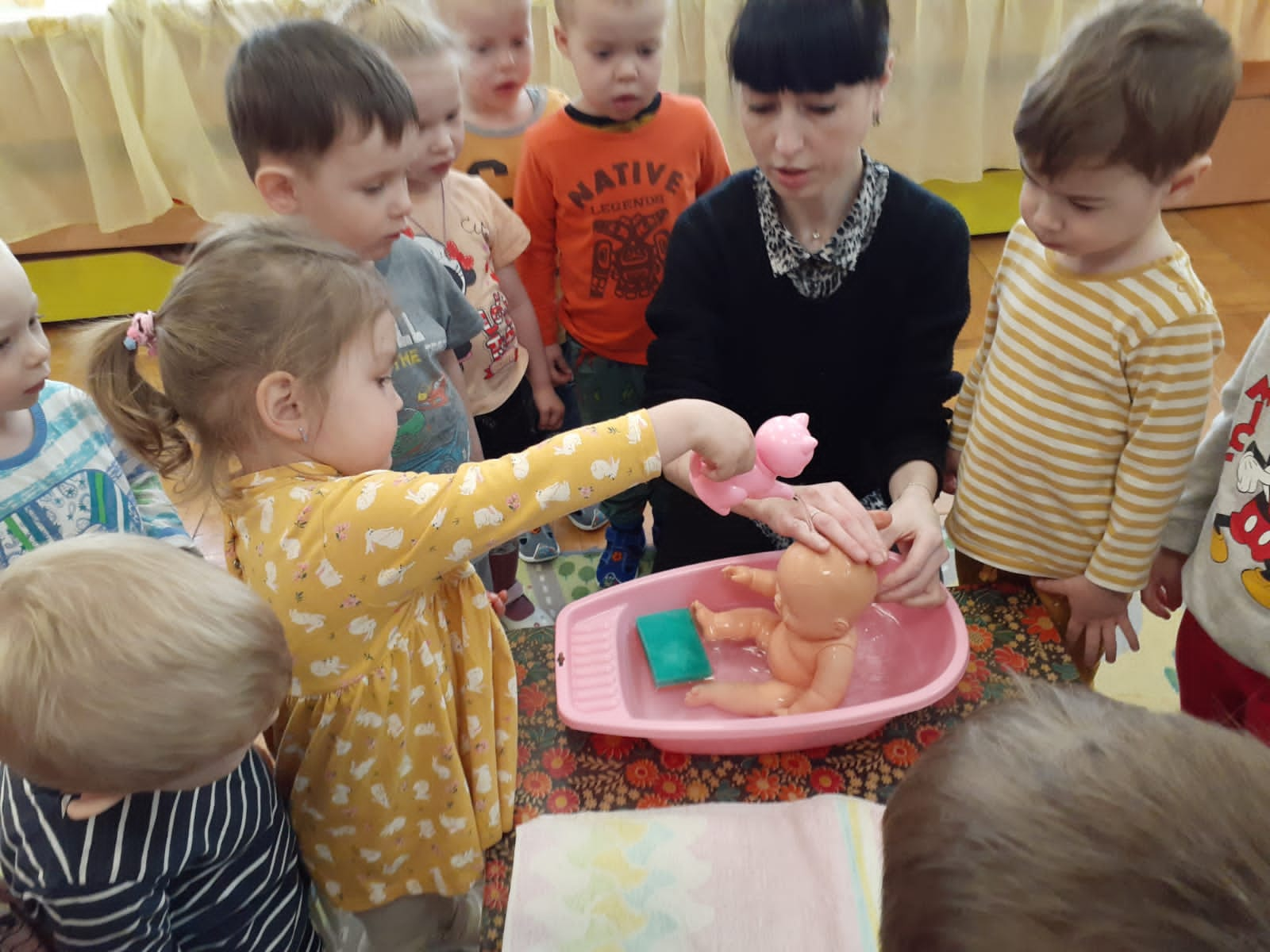 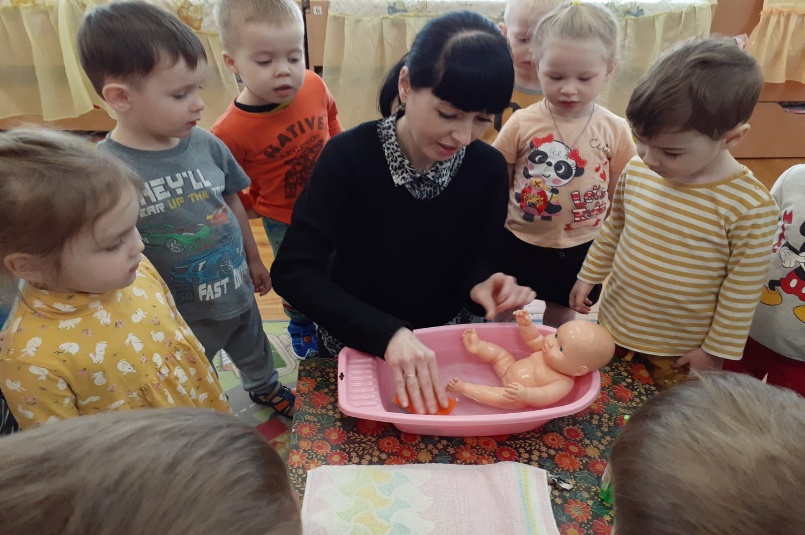 Конструирование «Скамейка для Зайки»Цель: обучать детей сознанию элементарных построек.
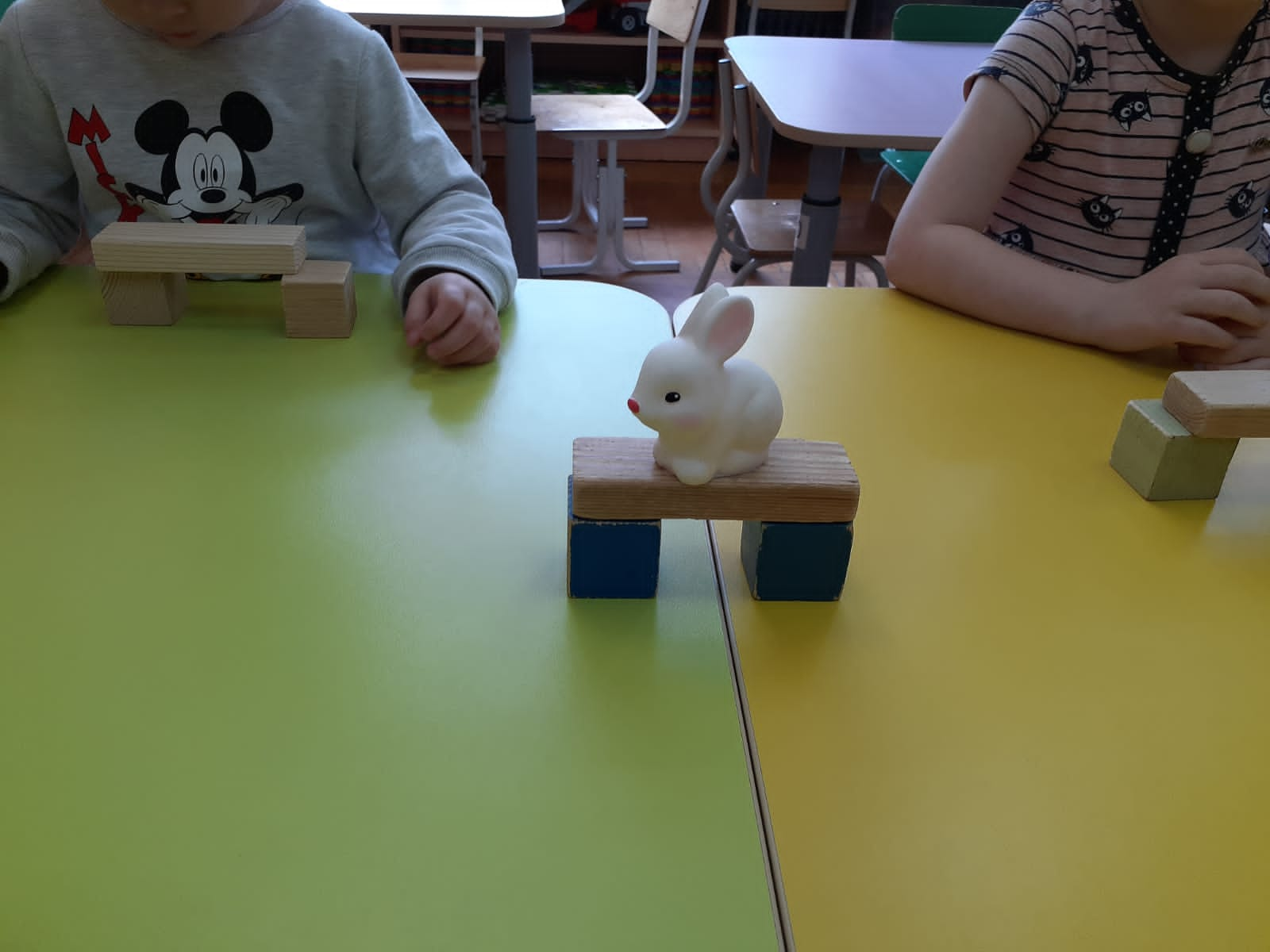 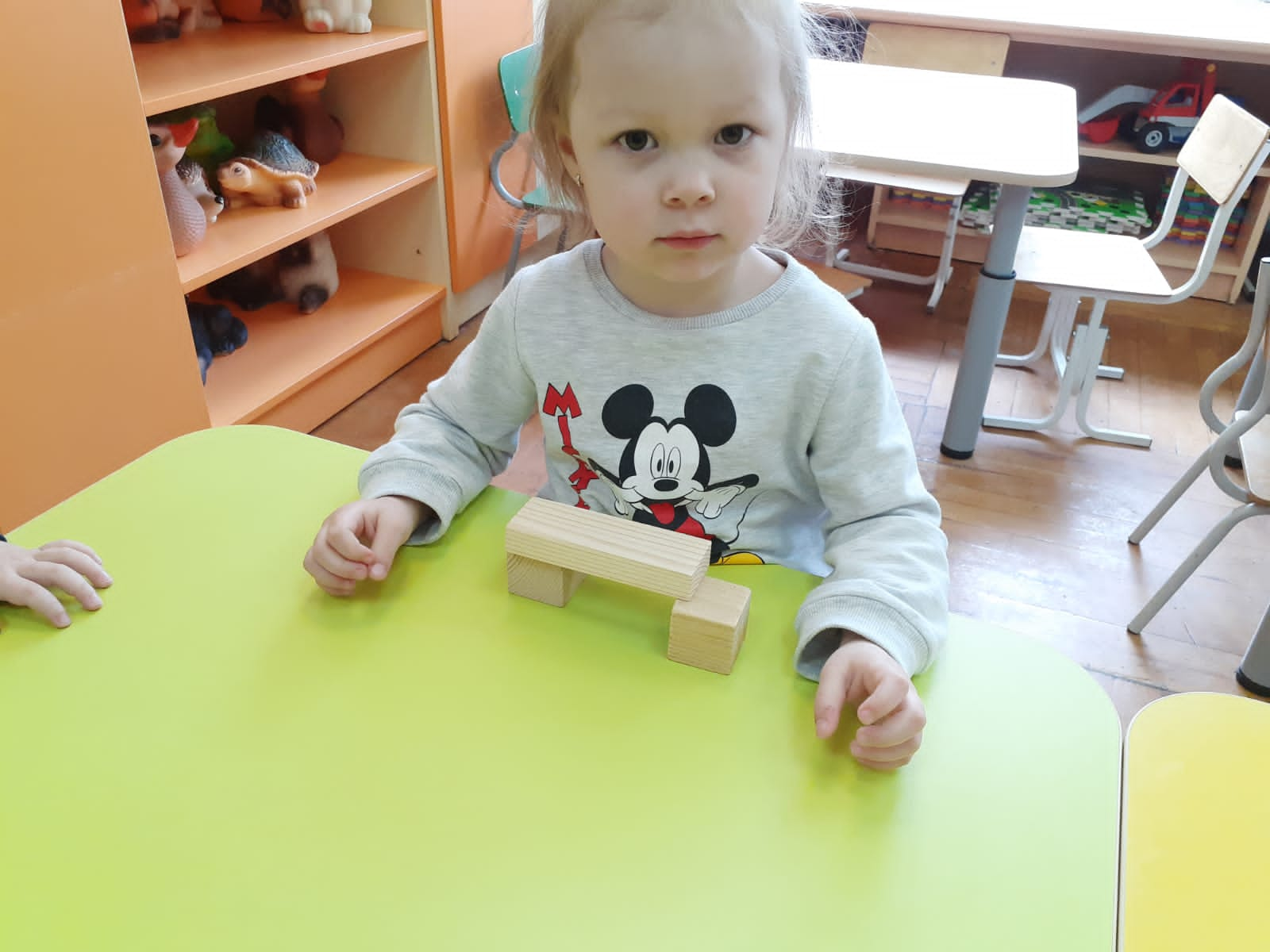 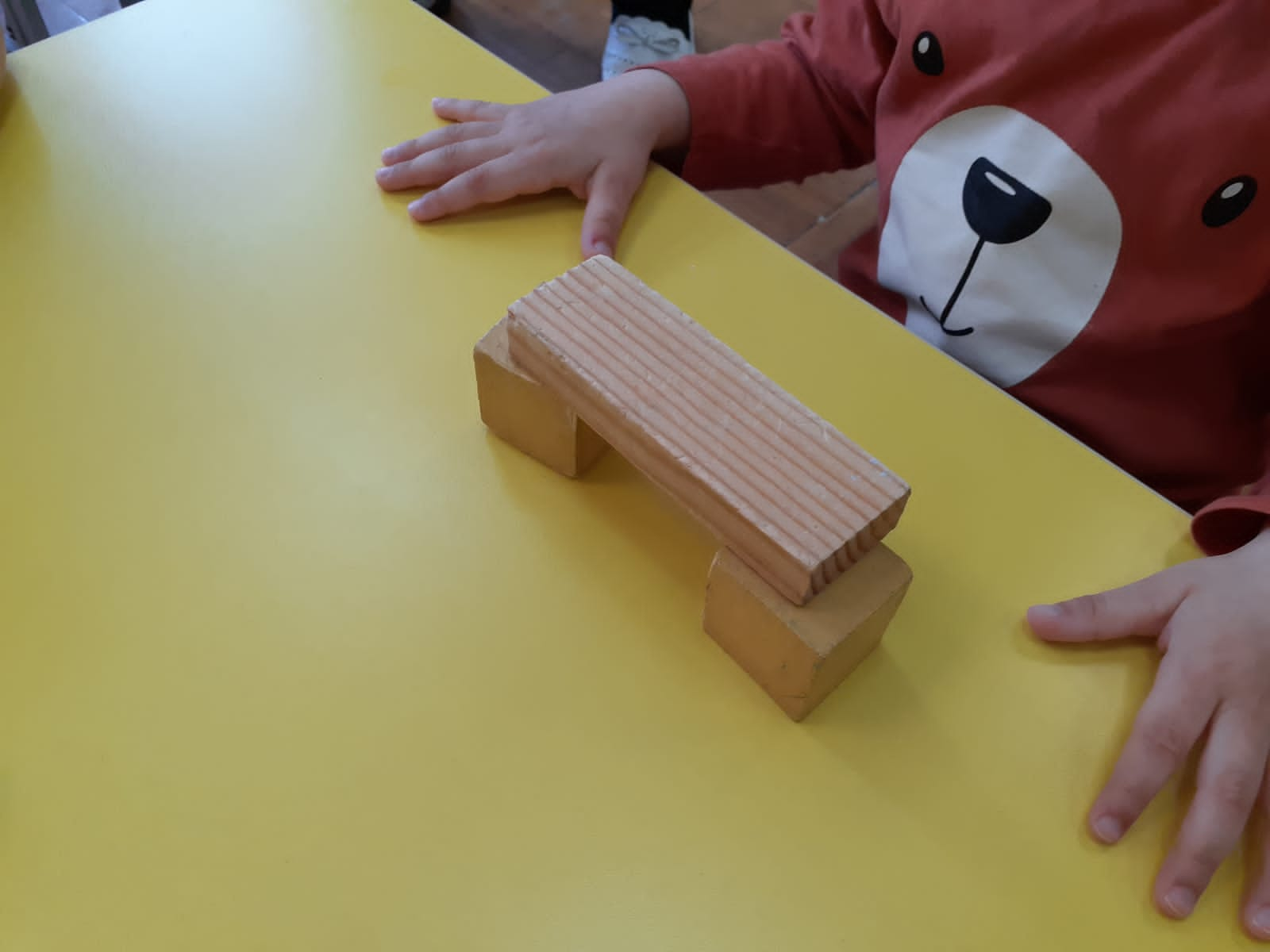 Моя любимая игрушка.
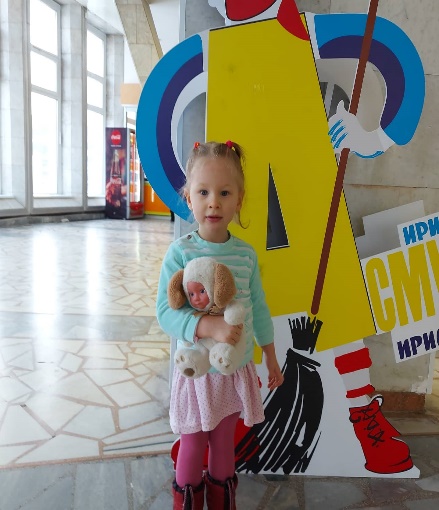 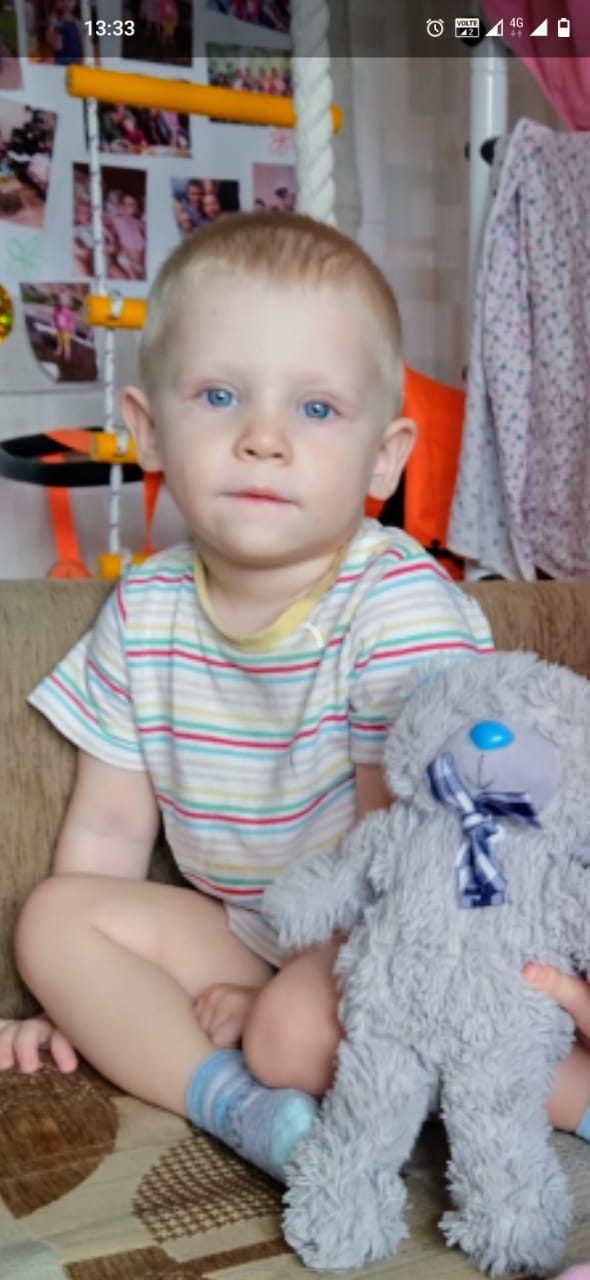 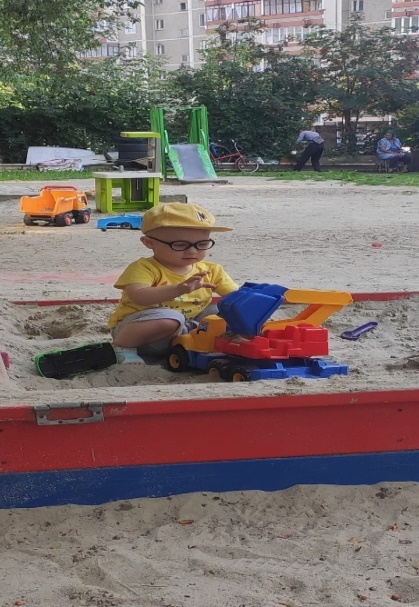 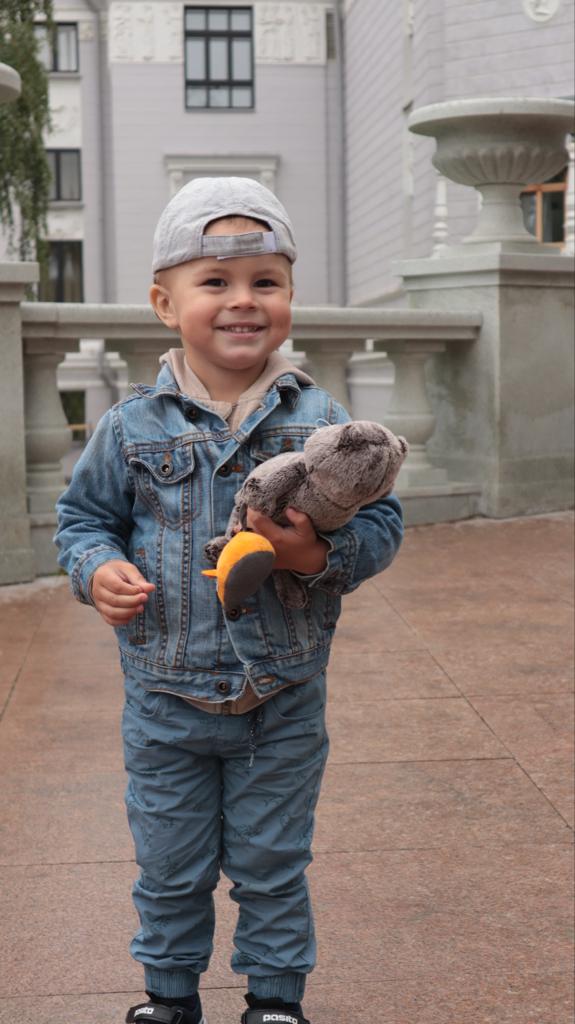 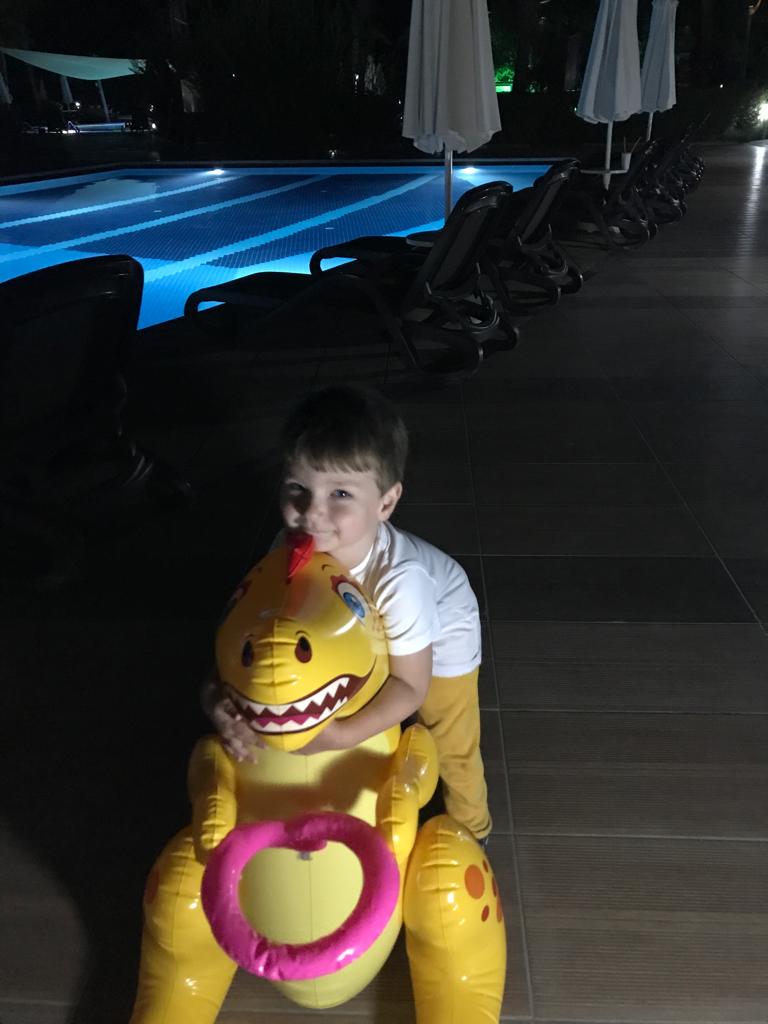 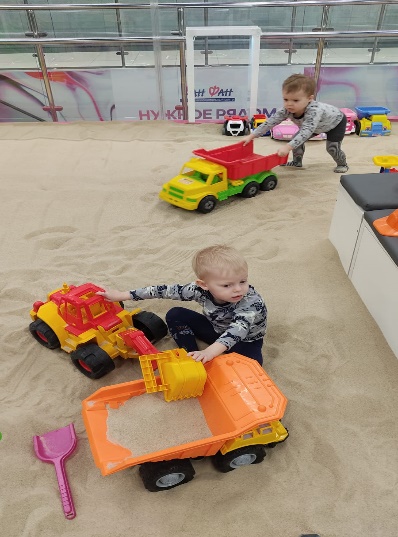 Полученные результаты:Все дети с увлечением рассматривали иллюстрации книг Агнии Барто, с интересом слушали как знакомые стихи, так и неизвестные им ранее произведения.Достигнуты заметные успехи в развитии общения. Активно и с интересом ребята участвовали в инсценировке стихотворений, что способствовало развитию памяти, совершенствованию художественно-речевых и исполнительских умений детей и воспитанию любви к художественной литературе. Большинство детей свободно цитируют отрывки из любимых стихотворений. В ходе реализации проекта стала более тесной связь родителей с детьми и с воспитателем.
Список используемой литературы:1.А.Л.Барто «Игрушки»2000г2. Источник: https://multi-mama.ru/agniya-barto-stihi-dlya-detej/#i-23.Л.В.Куцакова Конструирование и художественный труд в детском саду программа и конспекты занятий.2006г4.Т.Е.Харченко «Мозайка Синтез» Москва 2020г «Любимы игрушки».5.Д.Н.Колдина Творческий центр «Сфера» 2014г6.Развивающие игры с малышами до трех лет.»Академия развития»2004г7.Развивающие игры от 1 до 3 лет Светлана Кантор. Москва Айрис Пресс
Спасибо за внимание!!!!